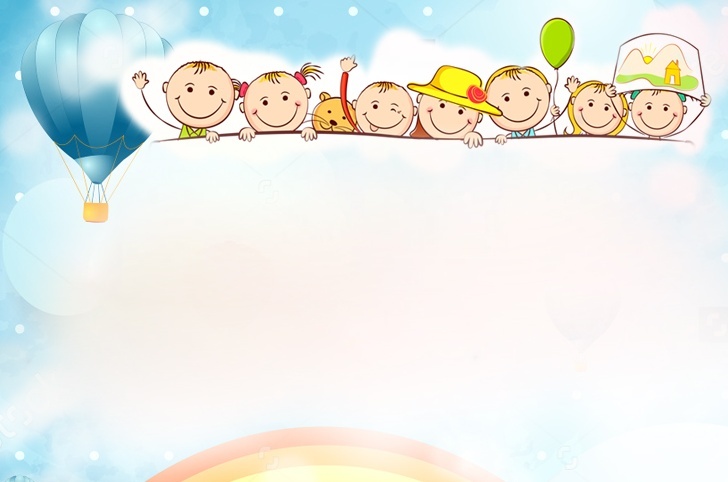 ỦY BAN NHÂN DÂN QUẬN LONG BIÊN    
TRƯỜNG MẦM NON GIA QUẤT
GIÁO ÁN ÂM NHẠC
Chủ đề : Trường mầm non
Dạy hát: “Lời chào buổi sáng”
Nghe hát: “Chim mẹ, chim con”
Người dạy:  Nguyễn Thị Phương Hiếu
Lớp:             Nhà trẻ D2
I.Mục đích, yêu cầu:
1. Kiến thức:
- Trẻ biết tên bài hát “Lời chào buổi sáng”, “Chim mẹ, chim con”.
- Hiểu nội dung bài hát nói về một bạn nhỏ rất ngoan đi học biết chào hỏi người lớn trong gia đình.
2. Kĩ năng:
- Rèn kĩ năng vận động theo bài hát “Lời chào buổi sáng”.
- Phát triển ngôn ngữ mạch lạc cho trẻ, phát triển cảm xúc cho trẻ.
- Rèn cho trẻ tính mạnh dạn tự tin khi biểu diễn trước tập thể.
3. Giáo dục:
- Hứng thú khi nghe cô hát, nghe trọn vẹn bài hát “Chim mẹ, chim con”
- Trẻ thích thú, vui tươi tự tin thể hiện vận động theo bài hát.
- Giáo dục trẻ biết lễ phép chào hỏi người lớn trong gia đình.
II. Chuẩn bị:
1. Đồ dùng:
- Nhạc không lời bài hát: “Lời chào buổi sáng”, “Chim mẹ, chim con”.
 - Máy chiếu, giáo án điện tử.
 - Sân khấu.
2. Trang phục:
- Trang phục của cô và trẻ phù hợp với thời tiết.
III. Cách tiến hành:
1, Ổn định tổ chức:
- Cô trò truyện cùng trẻ:
2. Phương pháp, hình thức tổ chức:
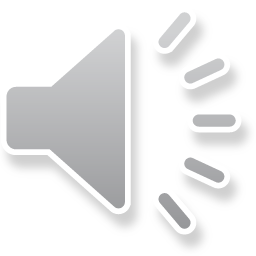 - Cô và trẻ hát bài hát “lời chào buổi sáng” 1 lần.
Vận động minh họa bài hát :
 “ Lời Chào buổi Sáng”
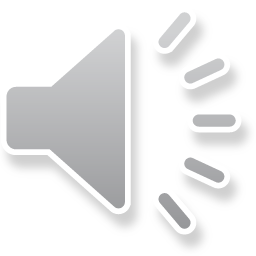 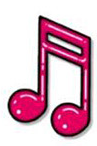 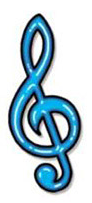 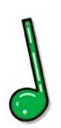 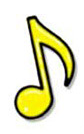 Nghe hát:
“Chim mẹ, chim con"
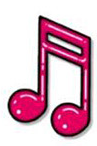 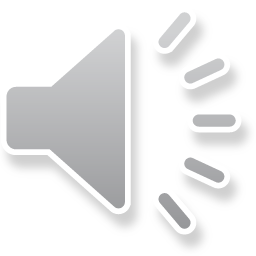 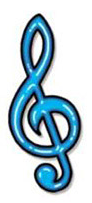 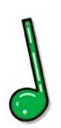 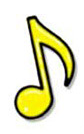